Sinterklaas
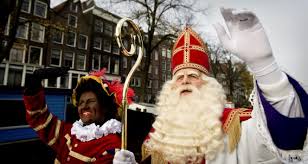 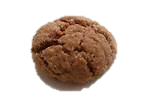 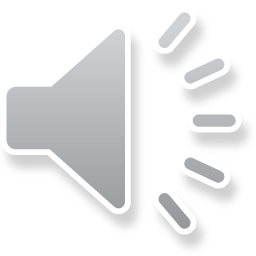 14-11-2014
digibordpeuters
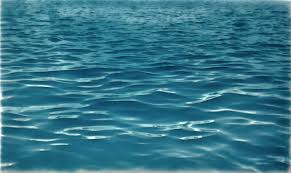 Welke boot hoort bij Sinterklaas?
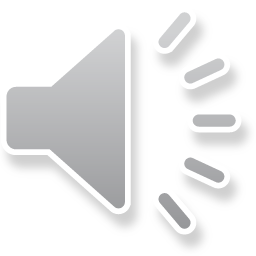 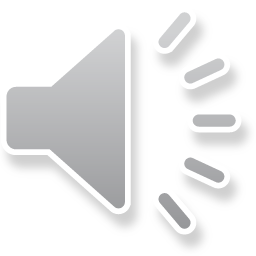 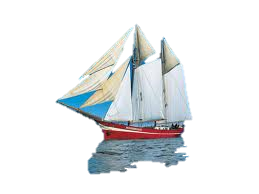 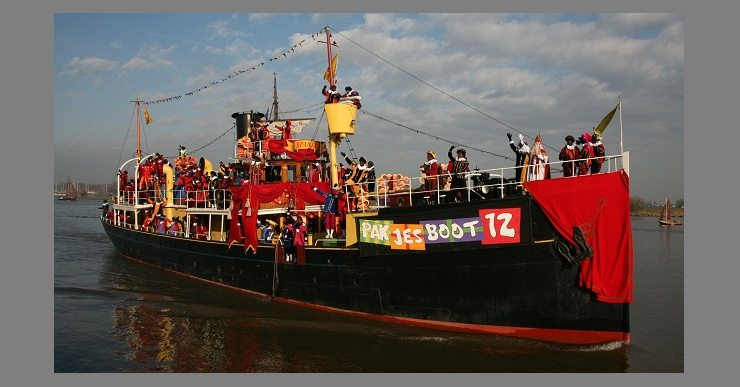 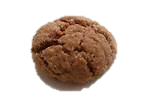 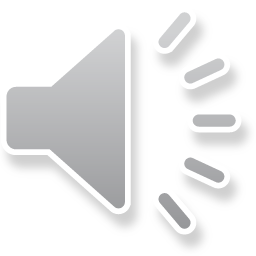 14-11-2014
digibordpeuters
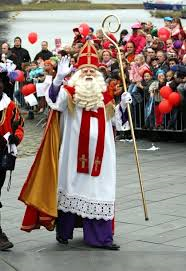 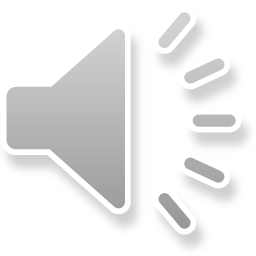 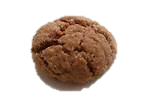 14-11-2014
digibordpeuters
Wat draagt Sinterklaas?
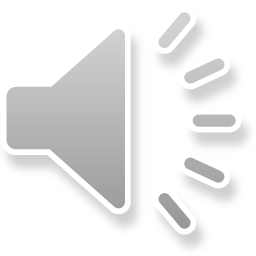 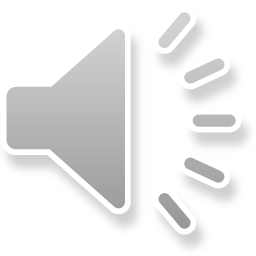 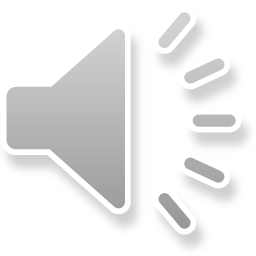 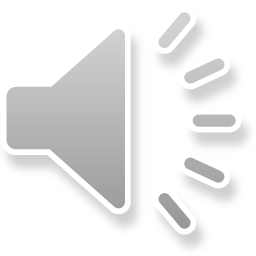 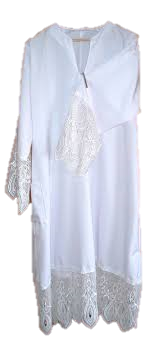 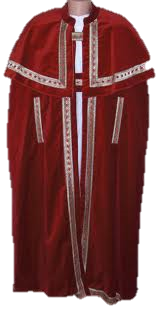 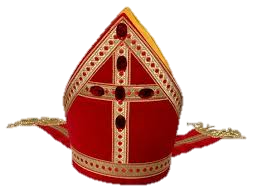 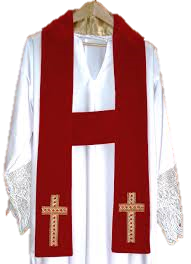 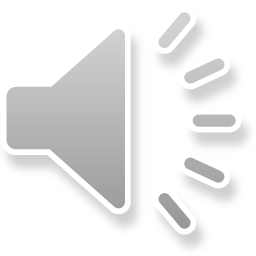 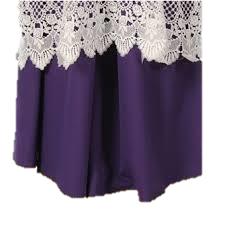 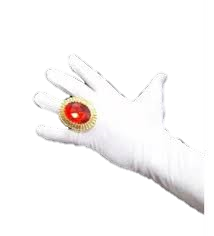 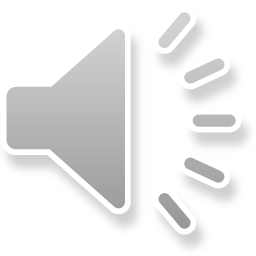 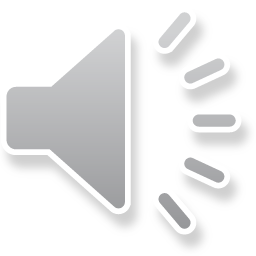 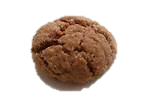 14-11-2014
digibordpeuters
Waar zie je de mijter van Sinterklaas?
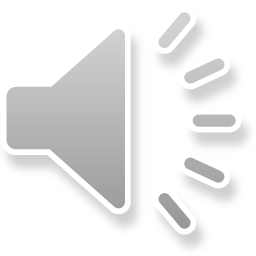 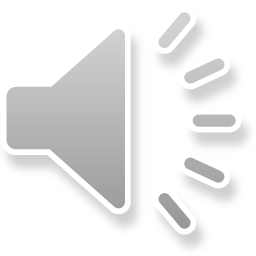 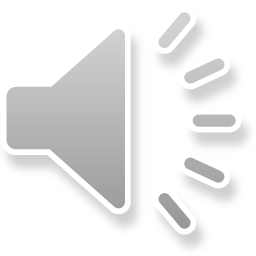 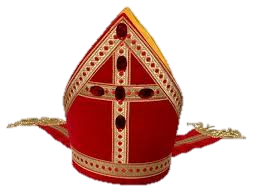 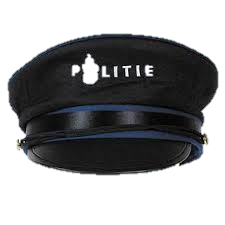 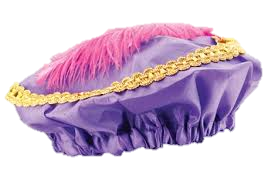 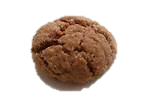 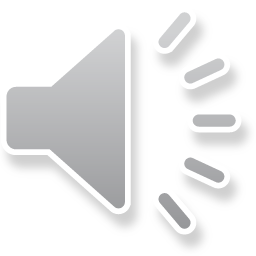 14-11-2014
digibordpeuters
Kleine Sinterklaas en grote Sinterklaas
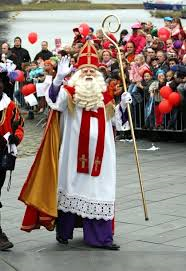 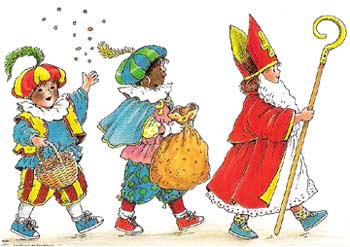 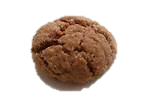 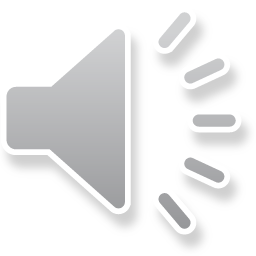 14-11-2014
digibordpeuters
Waar zie je de korte staf?
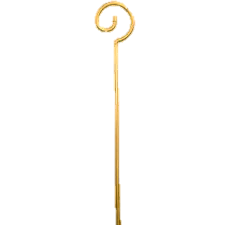 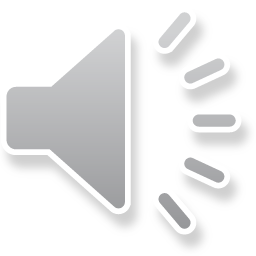 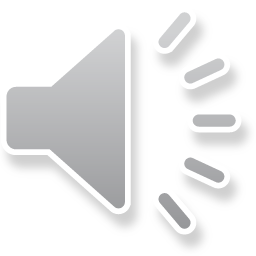 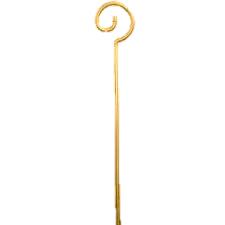 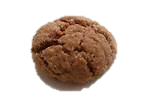 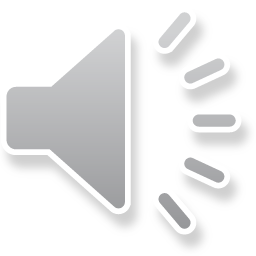 14-11-2014
digibordpeuters
Waar zie je de lange staf?
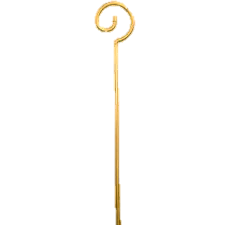 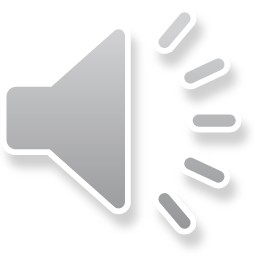 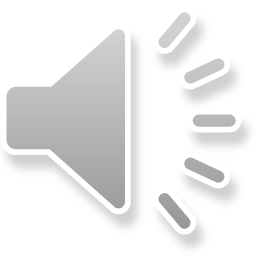 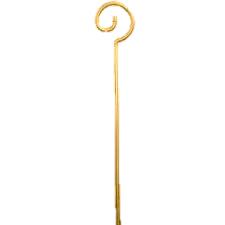 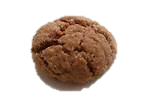 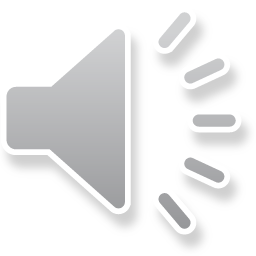 14-11-2014
digibordpeuters
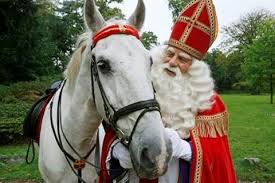 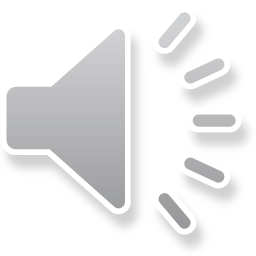 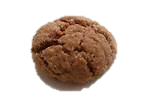 14-11-2014
digibordpeuters
Waar zie je Amerigo?
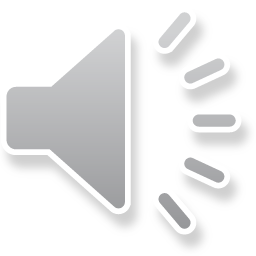 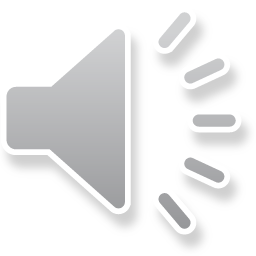 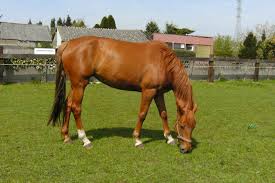 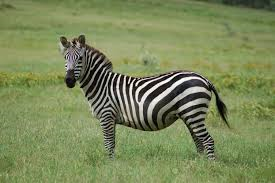 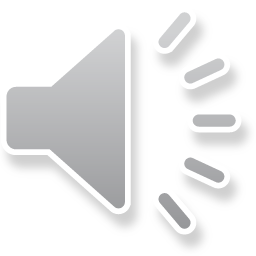 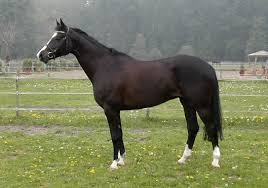 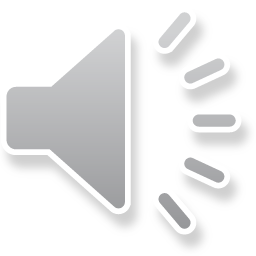 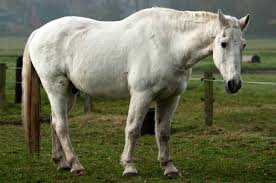 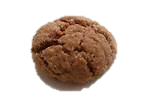 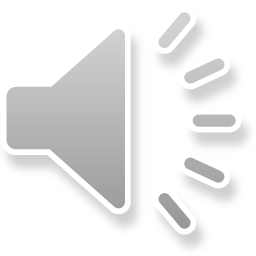 14-11-2014
digibordpeuters
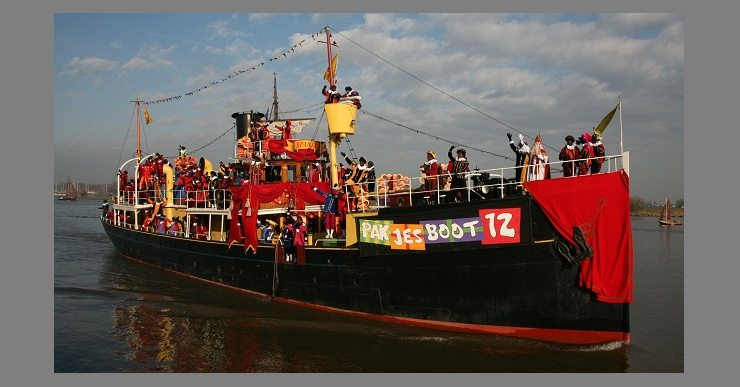 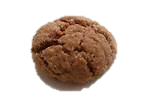 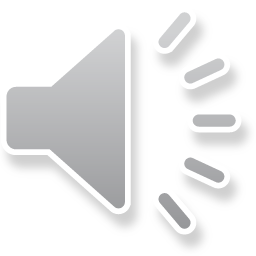 14-11-2014
digibordpeuters